Бюджет для граждан
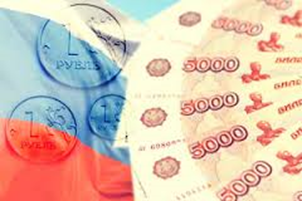 бюджет Отрадовского сельского поселения Азовского района
 на 2021 год и на плановый период 2022 и 2022 гг.»
Уважаемые жители Отрадовского сельского поселения!
Для привлечения большего количества жителей поселения к участию в обсуждении вопросов формирования бюджета Отрадовского сельского поселения Азовского района и его исполнения разработан «Бюджет для граждан». «Бюджет для граждан» предназначен, прежде всего, для жителей, не обладающих специальными знаниями в сфере бюджетного законодательства. Информация, размещаемая в разделе «Бюджет для граждан», в доступной форме знакомит граждан с основными целями, задачами и приоритетными направлениями бюджетной политики Отрадовского сельского поселения, с основными характеристиками бюджета поселения и результатами его исполнения.
        	Надеемся, что представление бюджета и бюджетного процесса в понятной для жителей форме повысит уровень общественного участия граждан в бюджетном процессе Отрадовского сельского поселения. 
 
С уважением, Глава Администрации 
Отрадовского сельского поселения                                                       С.Г. Матишов
БЮДЖЕТ – форма образования и расходования денежных средств для решения задач и функций государства и местного самоуправления.
Каждое публично-правовое образование имеет свой БЮДЖЕТ: 
Российская Федерация - федеральный бюджет;
субъекты Российской Федерации – областной, краевой, республиканские бюджеты; 
муниципальные районы, городские округа, городские и сельские поселения – местные бюджеты.
Доходы бюджета Отрадовского сельского поселения Азовского района – поступающие в бюджет поселения денежные средства.
Расходы бюджета Отрадовского сельского поселения Азовского  района – выплачиваемые из бюджета поселения денежные средства.
Дефицит бюджета – это превышение расходов над доходами. При его наличии принимается решение об источниках покрытия дефицита: использовать имеющиеся остатки, взять в долг (кредит). 
Профицит бюджета – это превышение доходов над расходами. При его наличии принимается решение как использовать: накапливать резервы, остатки, погашать долг.
Составление 
проекта бюджета
 очередного года
Утверждение 
отчёта об исполнении
 бюджета 
предыдущего года
Рассмотрение
проекта бюджета
очередного года
Бюджетный
процесс
Утверждение 
бюджета
очередного года
Формирование
отчёта об исполнении
бюджета 
предыдущего года
Исполнение 
бюджета 
в текущем году
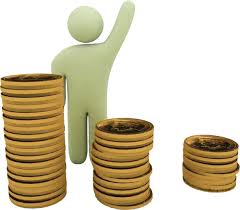 Каждый житель Отрадовского  сельского поселения 
может принять участие в обсуждении проекта бюджета
 поселения и отчёта о его исполнении
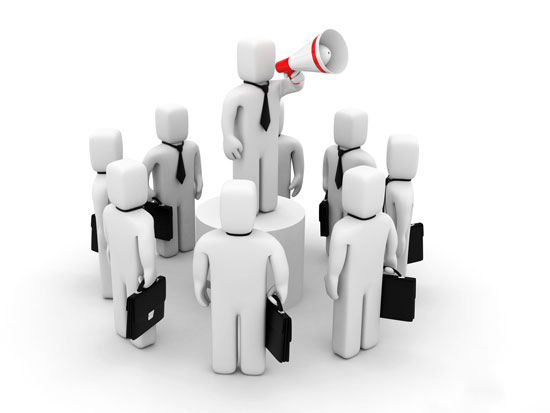 Решение Собрания депутатов Отрадовского сельского поселения   о                                     «О бюджете Отрадовского сельского поселения Азовского района на 2021 год и плановый период 2022 и 2023 годов» сформирован  на основе стратегических целей и задач, определенных Бюджетной и налоговой политикой Отрадовского сельского поселения на 2021 год и плановый период 2022 и 2023 годов , соответствующей требованиям Бюджетного кодекса Российской Федерации и Положения о бюджетном процессе Отрадовского сельского поселения , утвержденного решением Собрания депутатов  Отрадовского сельского поселения от 28.04.2017 N 35.
                  Бюджетная и налоговая политика нацелена на создание условий для обеспечения устойчивого социально-экономического развития поселения  и повышения уровня качества жизни населения сельского поселения.
                  Для достижения поставленных целей необходимо обеспечить долгосрочную сбалансированность и устойчивость бюджета поселения, повысить результативность расходов и эффективность управления финансовыми ресурсами. Решение указанных задач планируется осуществлять  в рамках реализации Программы социально-экономического развития Отрадовского сельского поселения Азовского района.
	Отличительной особенностью решения о бюджете на 2021 год и на плановый период 2022 и 2023 годов является его формирование с учетом применения  программной классификации расходов, в том числе в части отражения в составе целевых статей расходов, которые формируются в рамках муниципальной программы,  а также с учетом оптимизации расходов и проведения более взвешенной политики расходования бюджетных средств и достижения максимальных результатов.
В соответствии с постановлением Администрации Отрадовского сельского поселения от 25.10.2018 года № 99 «Об утверждении Методических рекомендаций по  разработке и реализации муниципальных программ Отрадовского сельского поселения» и постановлением Администрации Отрадовского сельского поселения 25.10.2018 года № 97 «Об утверждении Перечня муниципальных программ Отрадовского  сельского поселения» утверждены 13 муниципальных программ.
	Главной идеологией бюджетной политики традиционно остается улучшение условий жизни и самочувствия жителей Отрадовского сельского поселения, выполнение социальных обязательств перед гражданами, предоставление качественных муниципальных услуг на основе целей и задач, определенных указами Президента Российской Федерации и Стратегией социально-экономического развития Азовского района и Ростовской  области.
	Показатели бюджета Отрадовского сельского поселения Азовского района представлены в решении о бюджете в соответствии с бюджетной классификацией.
Доходы и расходы бюджета
ПРИНЦИП разграничения доходов, расходов и источников финансирования дефицита бюджета
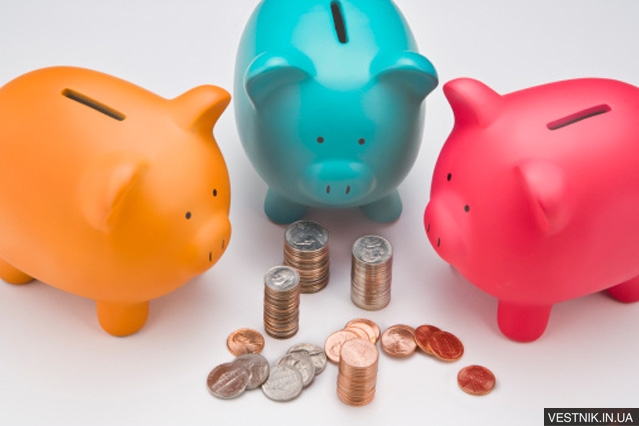 За каждым бюджетом в соответствии с законодательством Российской Федерации закреплены ДОХОДЫ, РАСХОДЫ и источники финансирования дефицита бюджета
Разграничение доходов бюджетов установлено Бюджетным Кодексом Российской Федерации, региональным и муниципальным законодательством
Разграничение расходов бюджетов установлено Федеральными законами от 06.10.1999 г. № 184-ФЗ «Об общих принципах организации законодательных (представительных) и исполнительных органов государственной власти субъектов РФ», от 06.10.2003г. № 131-ФЗ «Об общих принципах местного самоуправления в Российской Федерации», региональным и муниципальным законодательством
Доходы бюджета
Налоговые доходы
Неналоговые доходы
Безвозмездные 
поступления
Доходы бюджета – поступающие в бюджет денежные средства, за исключением средств, являющихся источниками финансирования дефицита
Платежи, установленные
 законодательством 
Российской Федерации:
-арендная плата за землю;
-доходы от использования
муниципального имущества;
-доходы от реализации
муниципального имущества;
-доходы от продажи
земельных участков;
-штрафы за нарушение 
законодательства;
-прочие
Поступления от уплаты 
налогов, установленных 
Налоговым Кодексом РФ:
-налог на доходы 
физических лиц;
акцизы;
-налоги на совокупный 
 доход;
-налоги на имущество;
госпошлина
Поступления от других
 бюджетов (межбюджетные 
трансферты),организаций, 
граждан (кроме налоговых
и неналоговых доходов)
Основные сведения о межбюджетных отношениях
Межбюджетные отношения – это взаимоотношения между публично-правовыми образованиями по вопросам регулирования бюджетных правоотношений, организации и осуществления бюджетного процесса.
Дотации (от лат. "Dotatio" – дар, пожертвование) – предоставляются без определения конкретной цели их использования
Иные межбюджетные трансферты – предоставляются на определённые цели
Межбюджетные трансферты – 
это средства,
предоставляемые одним бюджетом
бюджетной системы Российской Федерации
другому бюджету бюджетной системы 
Российской Федерации
Субвенции (от лат. "Subvenire" – приходить на помощь) – предоставляются на финансирование "переданных" другим публично-правовым образованиям полномочий
Субсидии (от лат. "Subsidium" – поддержка) – предоставляются на условиях долевого софинансирования расходов других бюджетов
Доходы  бюджета поселения на 2021 год запланированы в сумме 11697,0 тыс. рублей, на 2022 год в сумме 10442,2 тыс. рублей, на 2023 год – 10850,8 тыс. рублей. Собственные доходы бюджета сельского поселения в 2021 году составляют 6544,7 тыс. рублей, в 2022 и 2023 годы 6713,7 тыс. рублей и 6847,3 тыс. рублей соответственно. Основным источником собственных доходов являются имущественные налоги (налог на имущество физических лиц и земельный налог). Безвозмездные поступления составят 5152,3 тыс. рублей в 2021 году, 3728,5 тыс. рублей в 2022 году и 4003,5 тыс. рублей в 2023 году.
Основные доходные источники бюджета Отрадовского сельского поселения Азовского района на 2021-2023 годы
тыс.руб.
Основные доходные источники бюджета Отрадовского сельского поселения Азовского района на 2021-2023 годы (продолжение таблицы)
тыс.руб.
Динамика собственных доходов бюджета Отрадовского 
 сельского поселения за последние 5 лет
Структура расходов бюджетаОтрадовского  сельского поселения
Расходы бюджета Отрадовского сельского поселения Азовского района осуществляются по муниципальным программам сельского поселения.   На реализацию принятых муниципальных программ Отрадовского сельского поселения предусмотрено в 2021 году 10926,1 тыс. рублей, в 2022 году          9855,1 тыс. рублей, в 2023 году 10490,8 тыс. рублей. Непрограммные расходы в бюджете сельского поселения в 2021-2023 годах составляют 770,9 тыс. рублей  на 2021 год , 2022 год-587,1 тыс.рублей, а в 2023 году – 360,0 тыс. рублей, что составляет 6,59 % от общего объема расходов в 2021 год, 5,62 % в 2022 году, и 3,32 % в 2023 году.
В случае изменения параметров бюджета в течение года производится его корректировка в соответствии с Положением "О бюджетном процессе в Отрадовском  сельском поселении"
СПАСИБО ЗА ВНИМАНИЕ!